Workshop 4
Economic Empowerment throughCultural Inclusion in Stellenbosch
Bert Willems & Dirk Kenis, PXL-MAD, School of Arts, Hasselt
Elizabeth Miller-Vermeulen, EECI Project Coordinator for Stellenbosch University, South-Africa
Why?
Talented South African artists from historically deprived communitiesCultural and socio-economic difficultiesNo acces to networks of enablersEssential attitudes and skills are missing
Context
PXL-MAD @ Stellenbosch 2018RADA
[Speaker Notes: Cape Town, Spier Arts Academy, Yellowwood Arts
Grabouw, Crafting Hope through Arts]
Aims
Preparing these artists for the art marketPreparing the art market for these artists		> Cultural inclusion 		> Socio-economic empowerment
Who?
Talented South African artists from historically deprived communitiesStellenbosch University (visual arts)University of Western Cape (business)PXL (visual arts, communication, business) & UHasselt (business)		> Co-creation
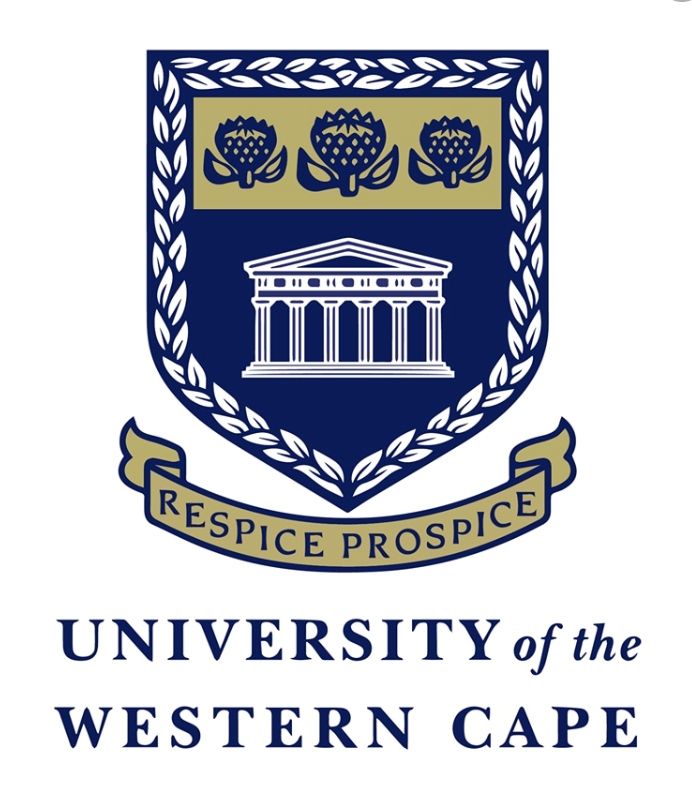 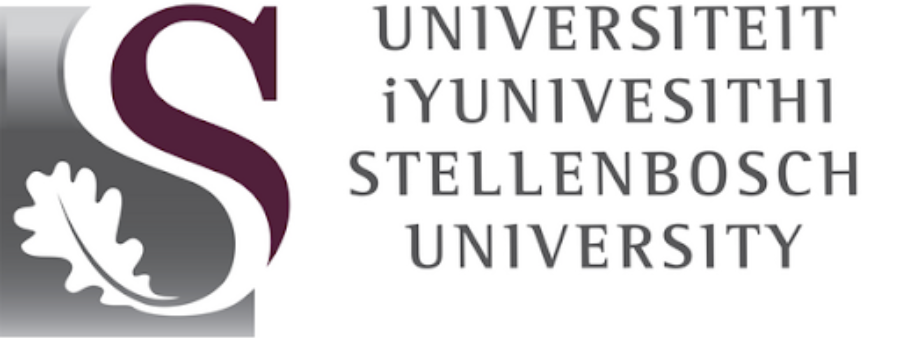 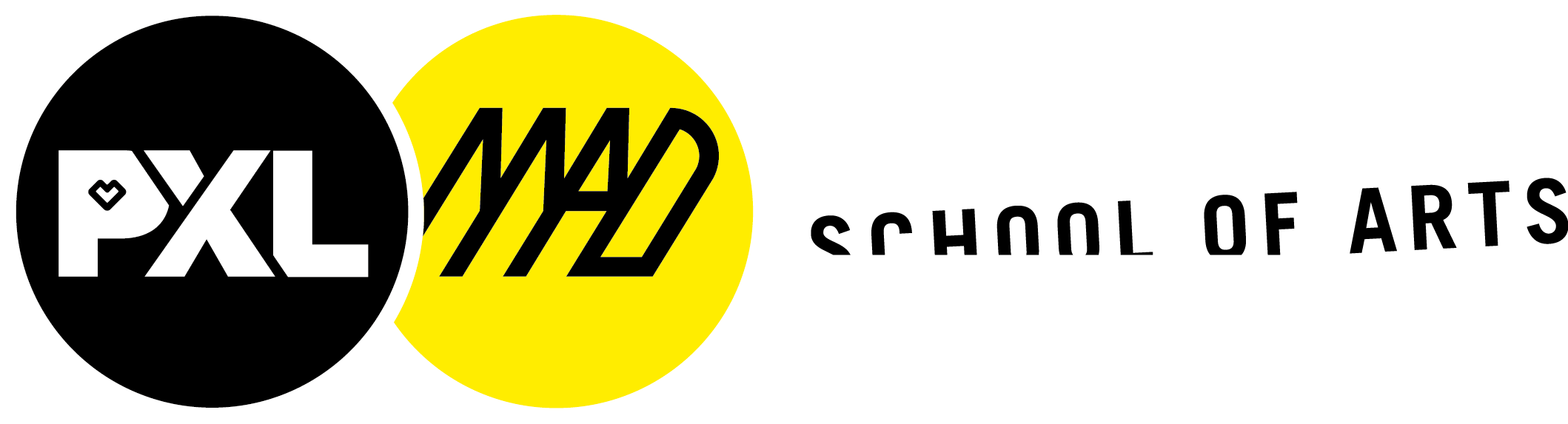 What?
Artists
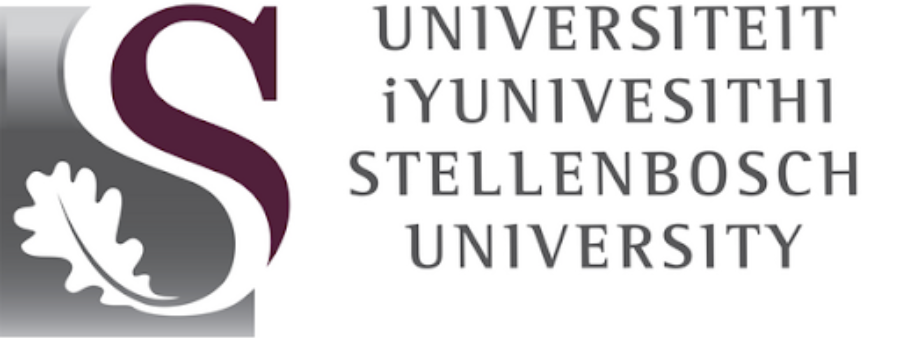 Selection participantsWorkshop & course-developmentBuddiesContact with enablers (active network)…
Support
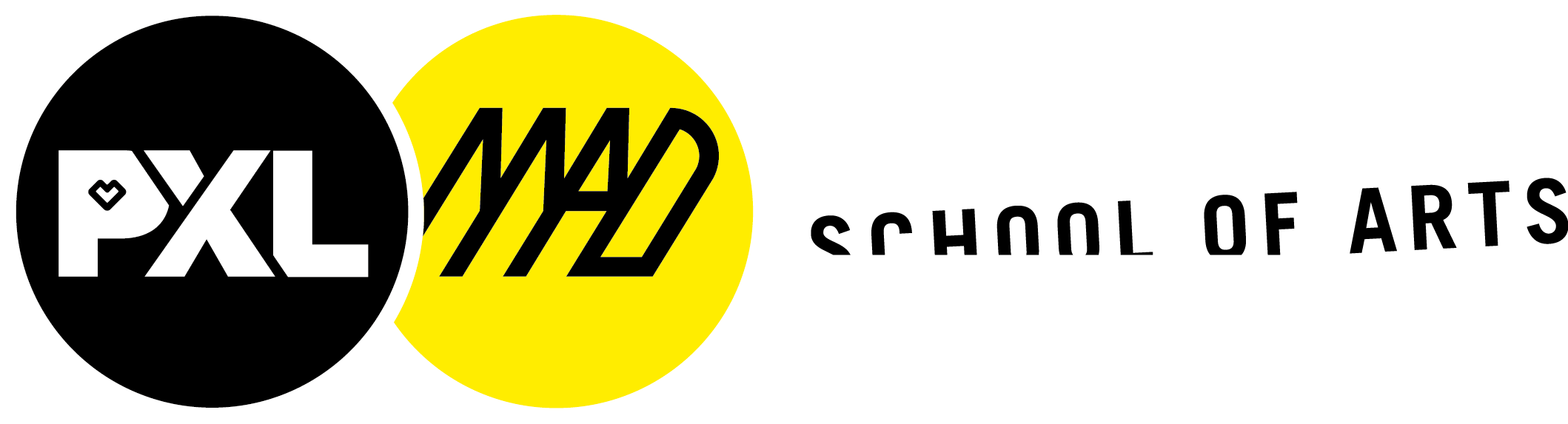 EECI
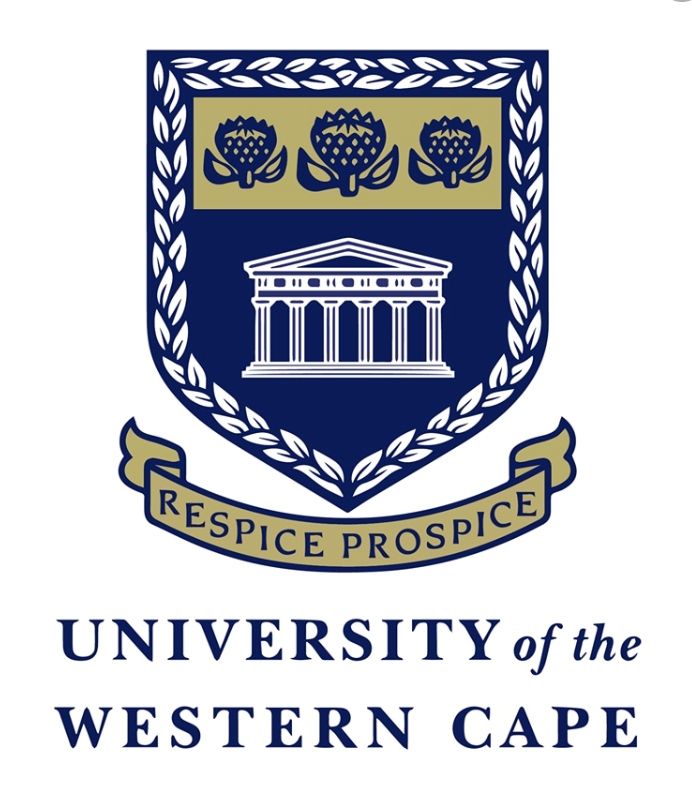 Activation
Art Market
[Speaker Notes: Criteria!!
Skills in the workshops: artistic & economic]
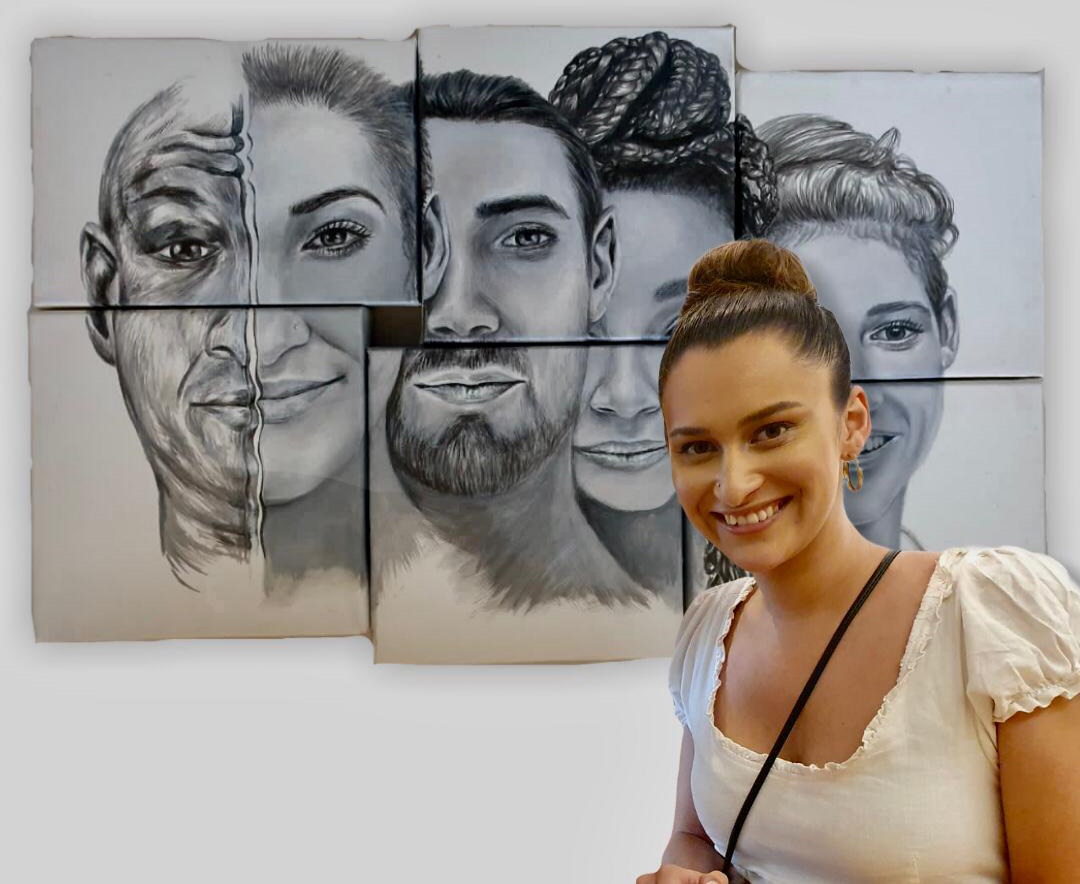 Participants
Sascha-Lee LawrenceVisual art Also works as a model Originally from the rural village of Pniel
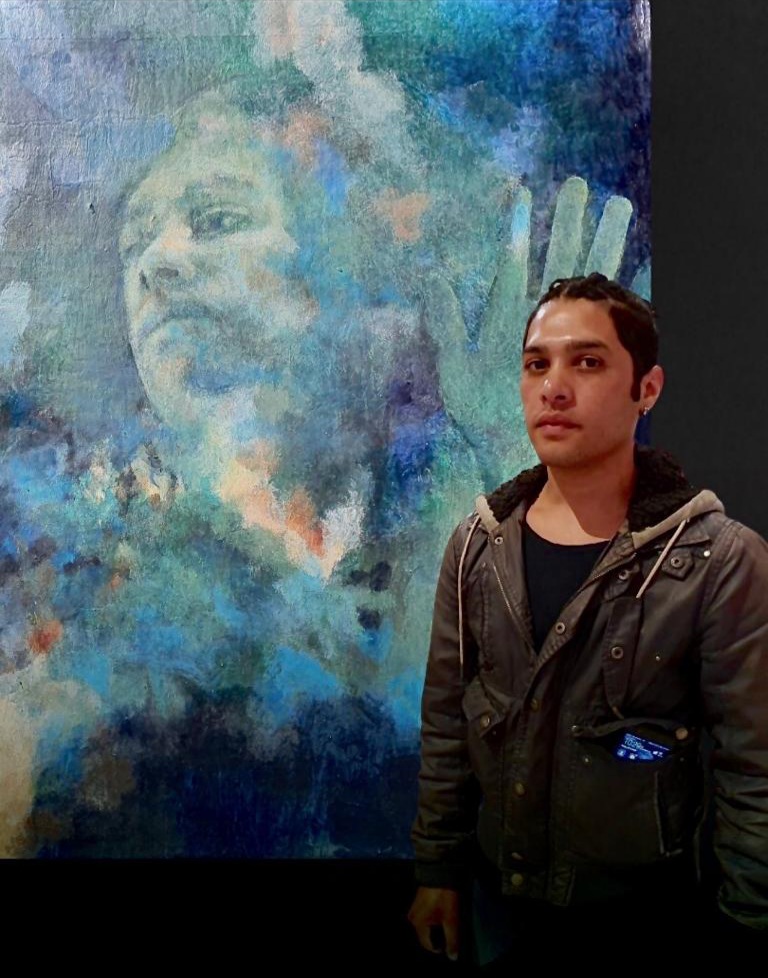 Participants
Nathan Petersen Visual art From Paarl Worked as a graphic designer at a media house
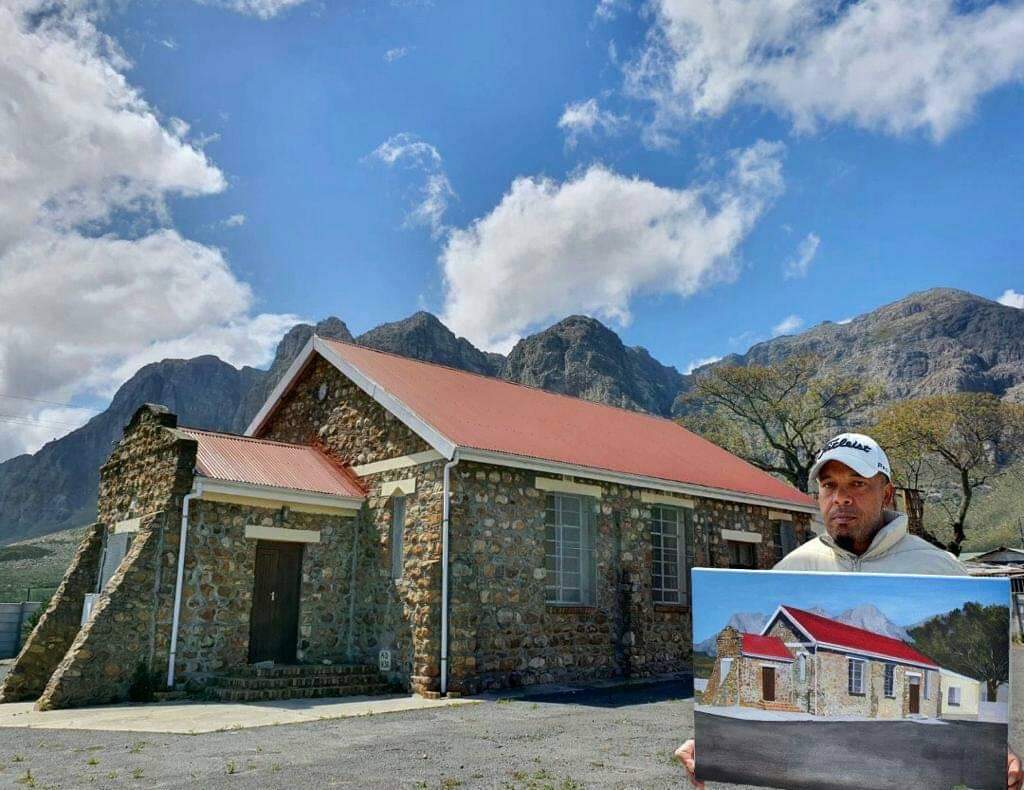 Participants
Gerald Maketees Visual art From Kylemore, a small rural village 	located in the mountains outside Stellenbosch Works as a forklift operator at a winery in Stellenbosch
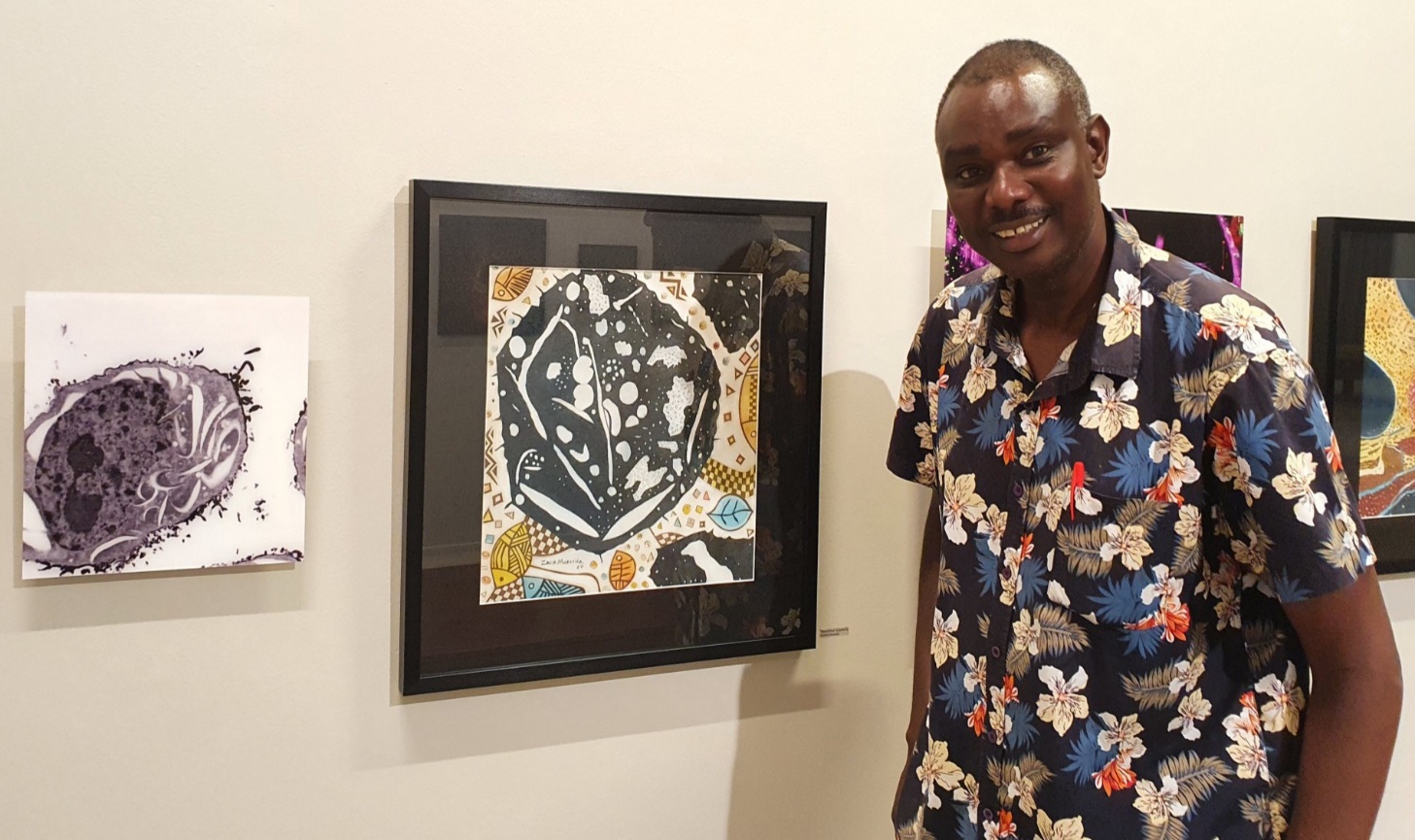 Participants
Zacharia Mukwira Visual art and collagraph printing Originally from Zimbabwe
Participants
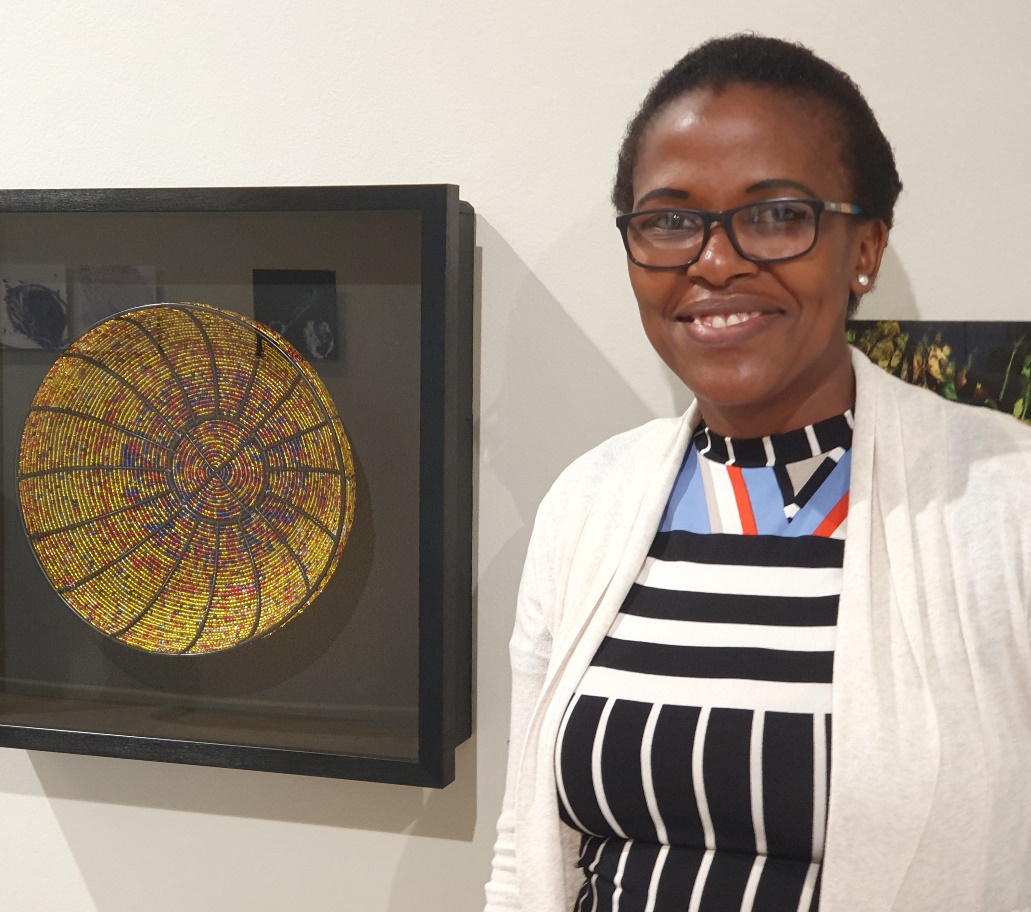 Nomsa Mukwira Beadwork Creating functional and decorative glass bead bowlsOriginally from Zimbabwe
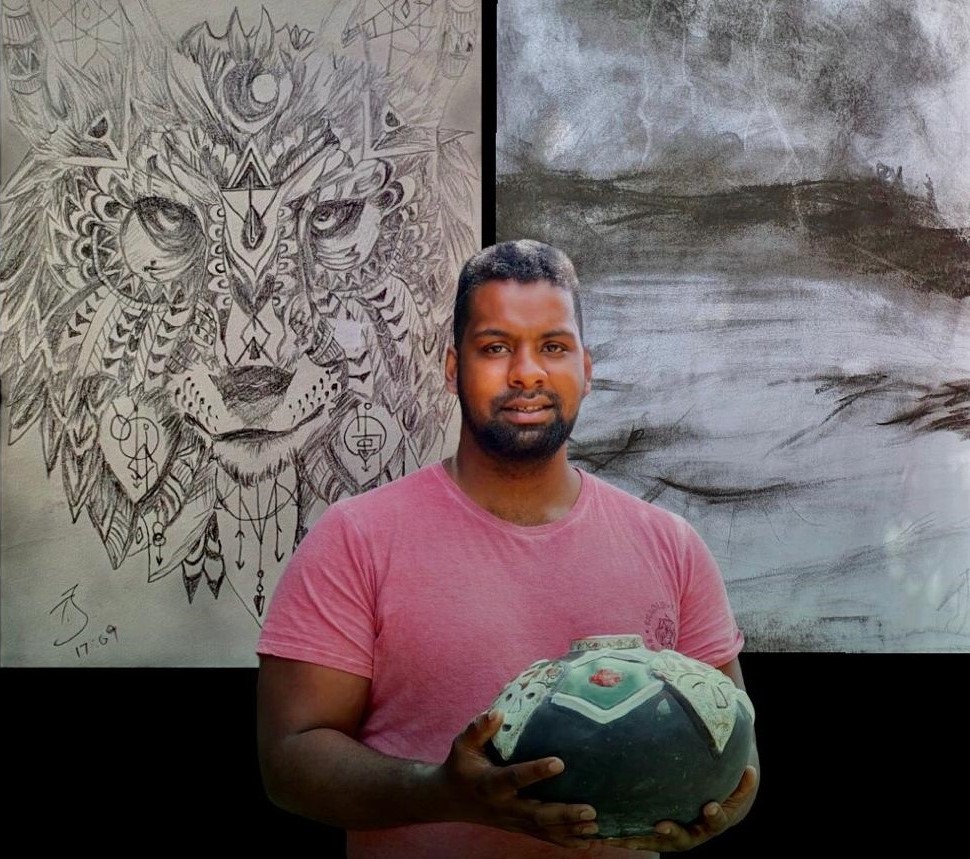 Participants
Tiaan JacobsVisual art Also trained in mosaicsLives in Kylemore
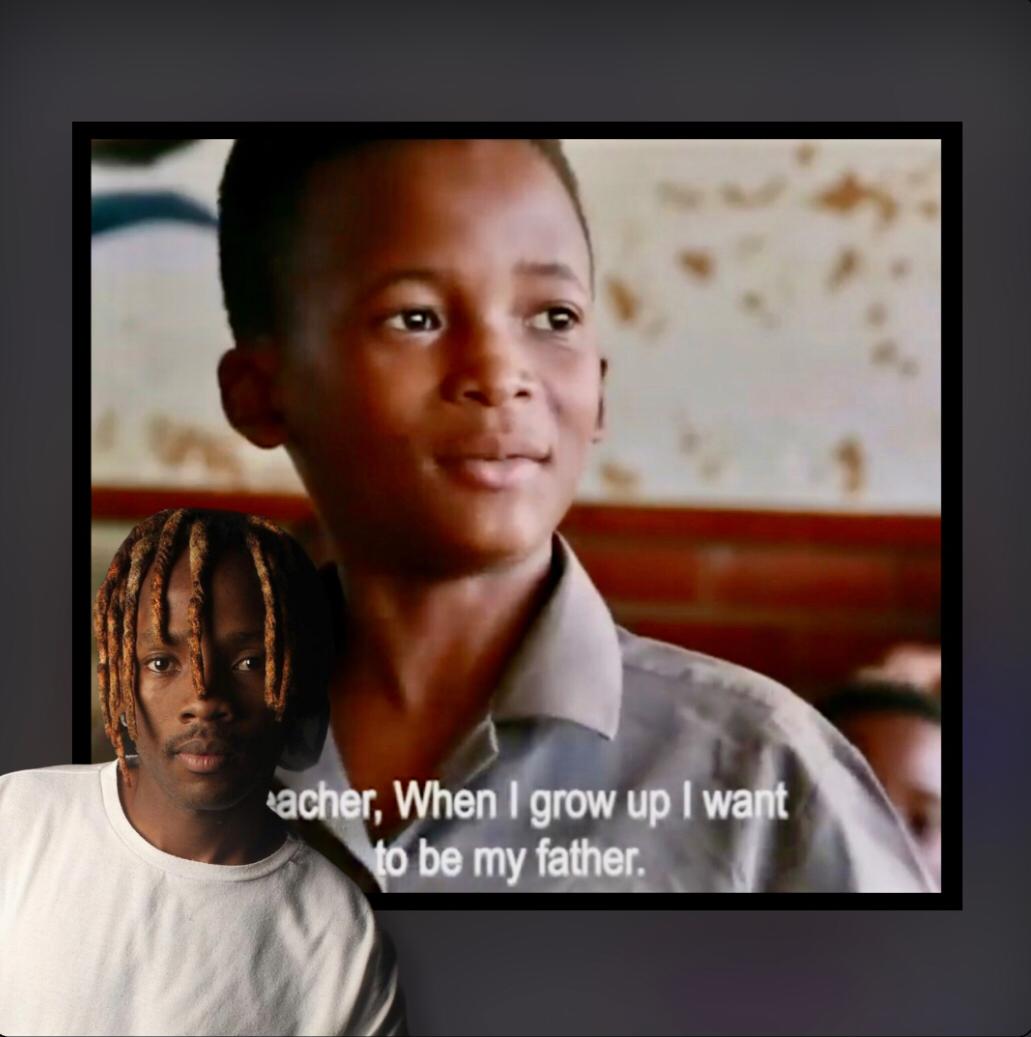 Participants
Thando Dyantyi Videographer and short film editor and director Lives in Kayamandi, Stellenbosch.
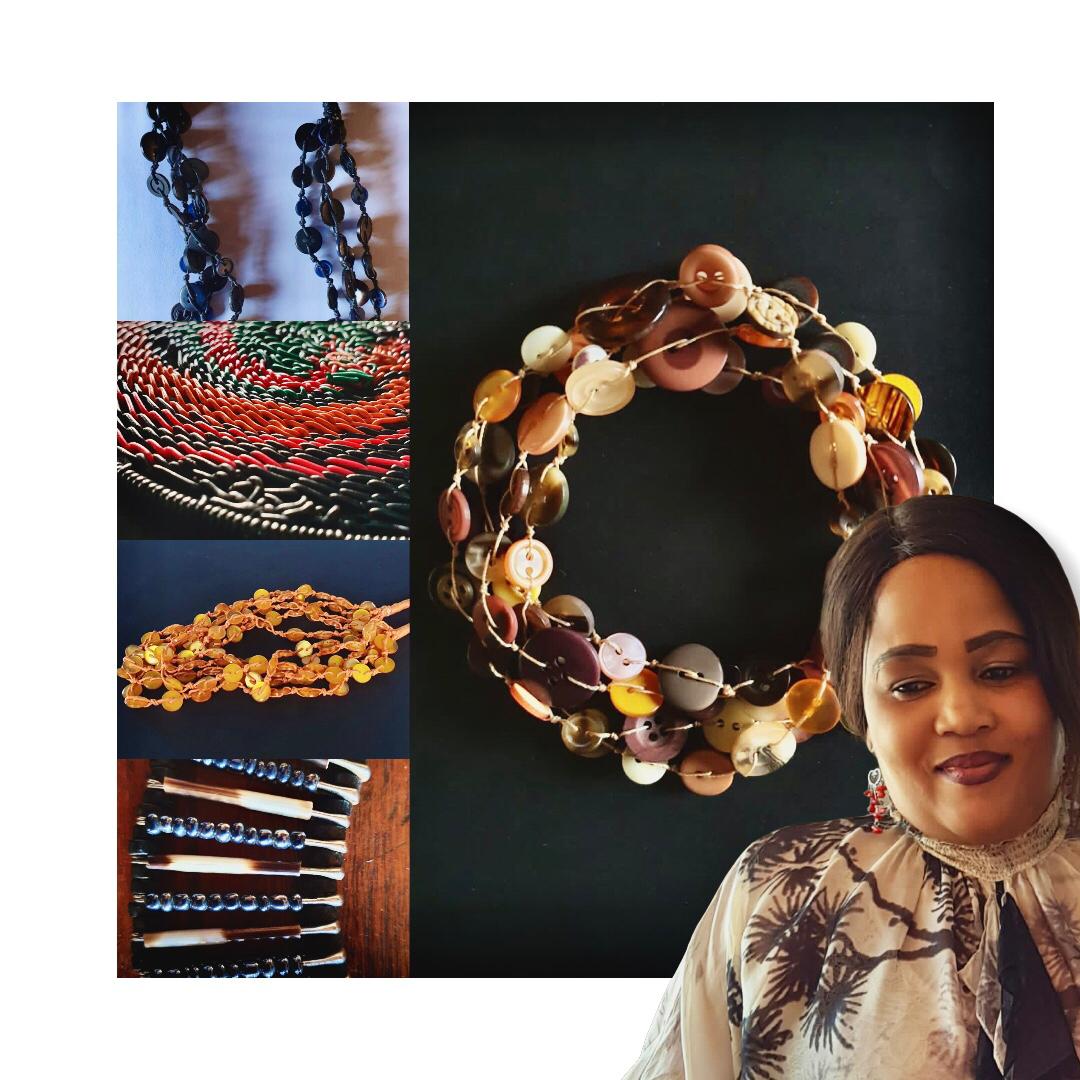 Participants
Portia Mphangwa Jeweller using recycled material including cable and buttons Lives in Kayamandi
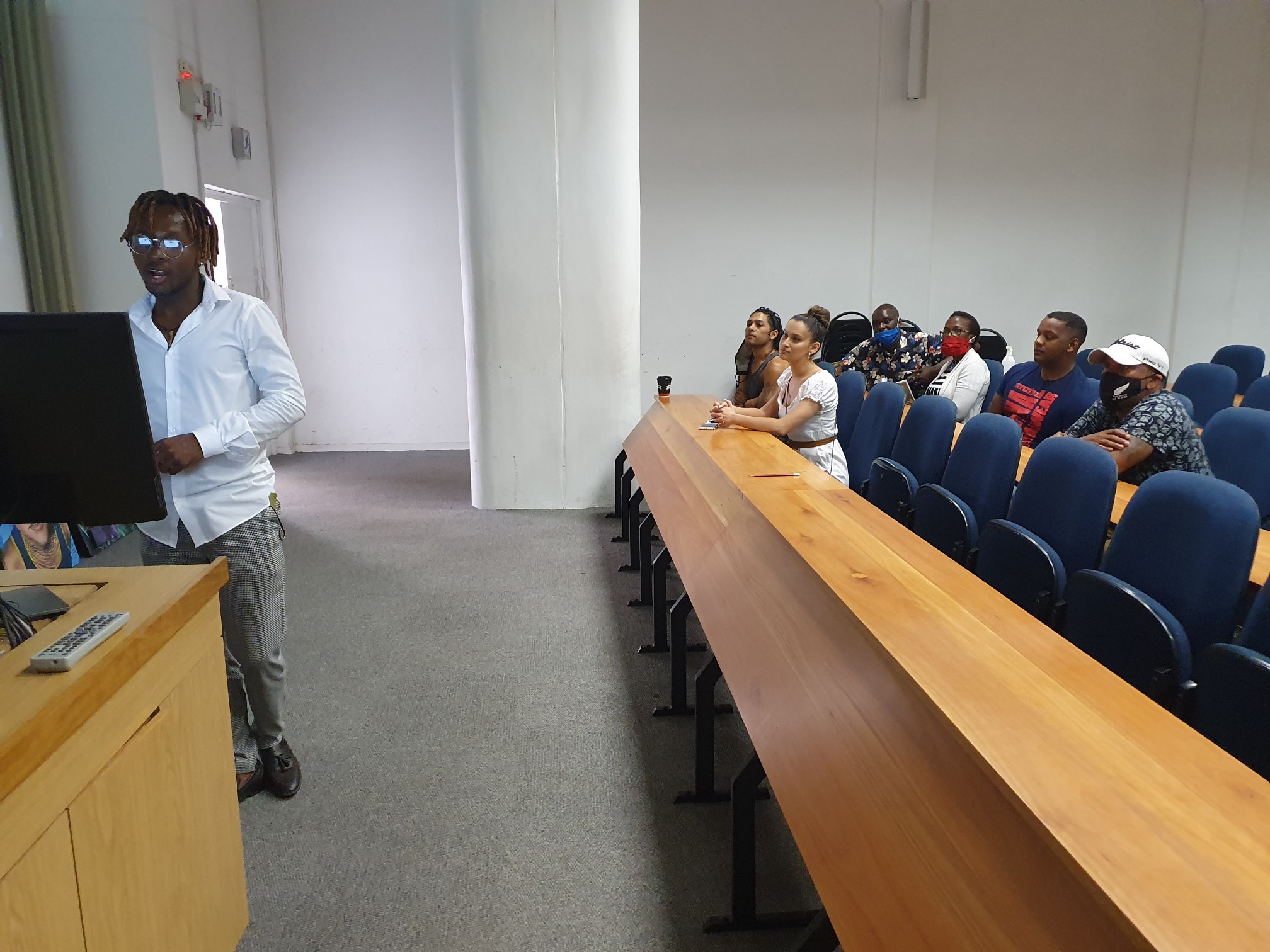 Introductory workshop – 14 November 2020
Visual Arts Department, Stellenbosch University Campus		- Seven participants		- Prof Elmarie Costandius (SU) 		- Elizabeth Miller-Vermeulen (Project coordinator)		- PXL-MAD (Hasselt, BE) & UWC (Cape Town, SA) via TeamsIntroduction (focusing on individual participants’ profiles) & PresentationSCIENCE MEETS ART exhibition (Rupert Museum, Stellenbosch)
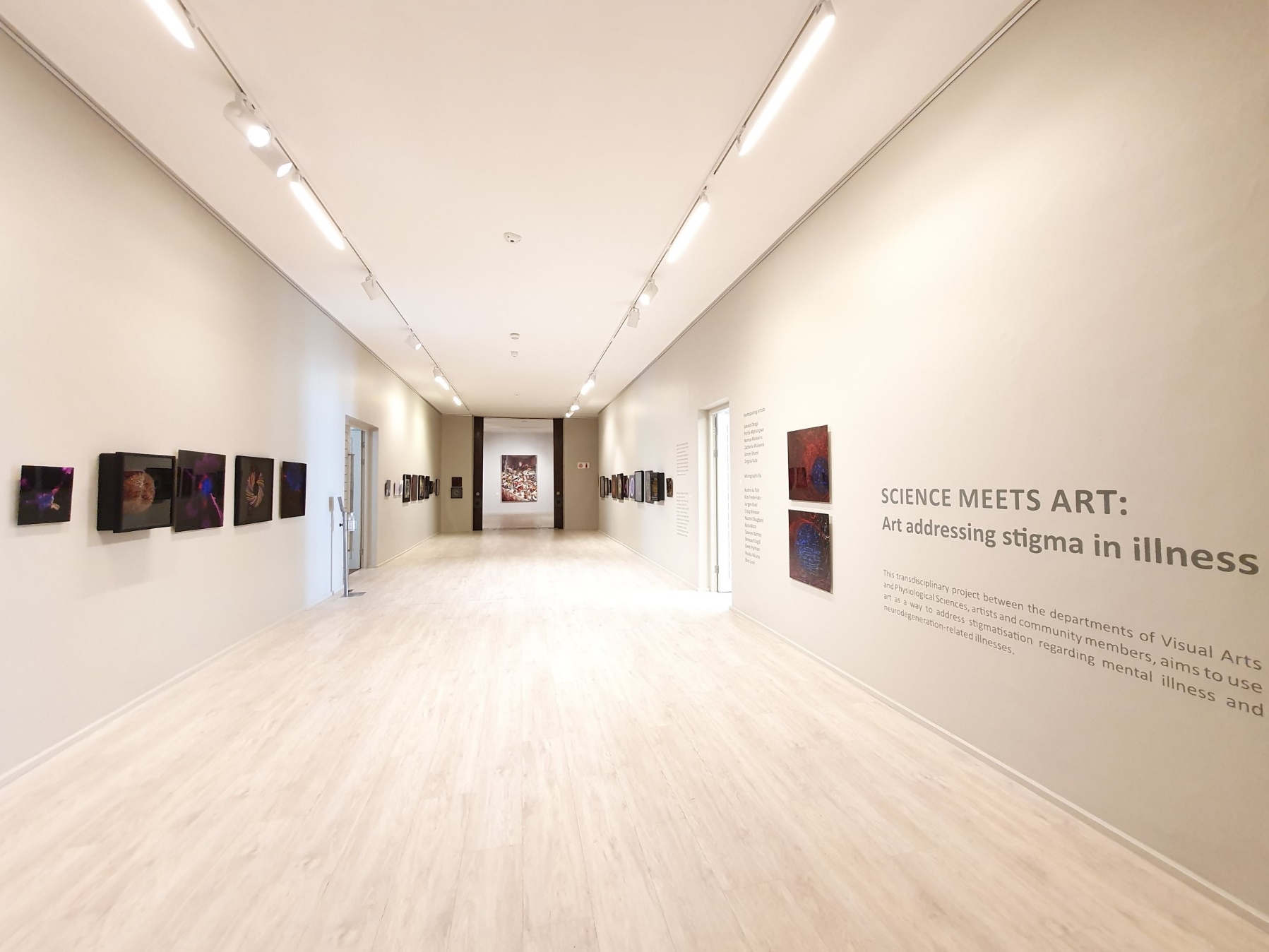 [Speaker Notes: Co-creation!!
A walkabout was presented by Elizabeth Miller-vermeulen (curator and exhibition coordinator of the exhibition).]
Impact
Three EECI participants are included in the current SCIENCE MEETS ART exhibition at the Rupert Museum, Stellenbosch. (31 Oct 2020 – 21 Feb 2021). This is a transdisciplinary project exhibition between the Stellenbosch University Physiological Sciences and Visual Arts departments, community members, six artists and crafters. Addressing stigma in illness, art and micrograph images are exhibited together, creating a unique opportunity for cross-talk and discussion. A 30 page exhibition document augments the project.Four participants are included in the REIMAGINING THE ARTS group exhibition at GUS gallery, Stellenbosch, Feb 2021. This is a Social Impact Project Exhibition of the Department of Visual Arts, Stellenbosch University, focusing on the collection of material culture, namely objects, traces and/or events among local communities in and around Stellenbosch.
Plans for the future
Continuation of intake interviews, identifying potential participantsAll new participants to be included/presented on the RADA websiteAll participants to be assigned to buddiesAll participants to be assigned to various workshops on a needs-analysis basisAll current participants to be supported re developement of own artistic careers
[Speaker Notes: Career-support: networking/identifying opportunities, inclusion in collaborations, marketing of own work and establishing/developing of own artistic profile.]
Workshop 4
Thank you for your participation.
Bert Willems & Dirk Kenis, PXL-MAD, School of Arts, Hasselt
Elizabeth Miller-Vermeulen, EECI Project Coordinator for Stellenbosch University, South-Africa